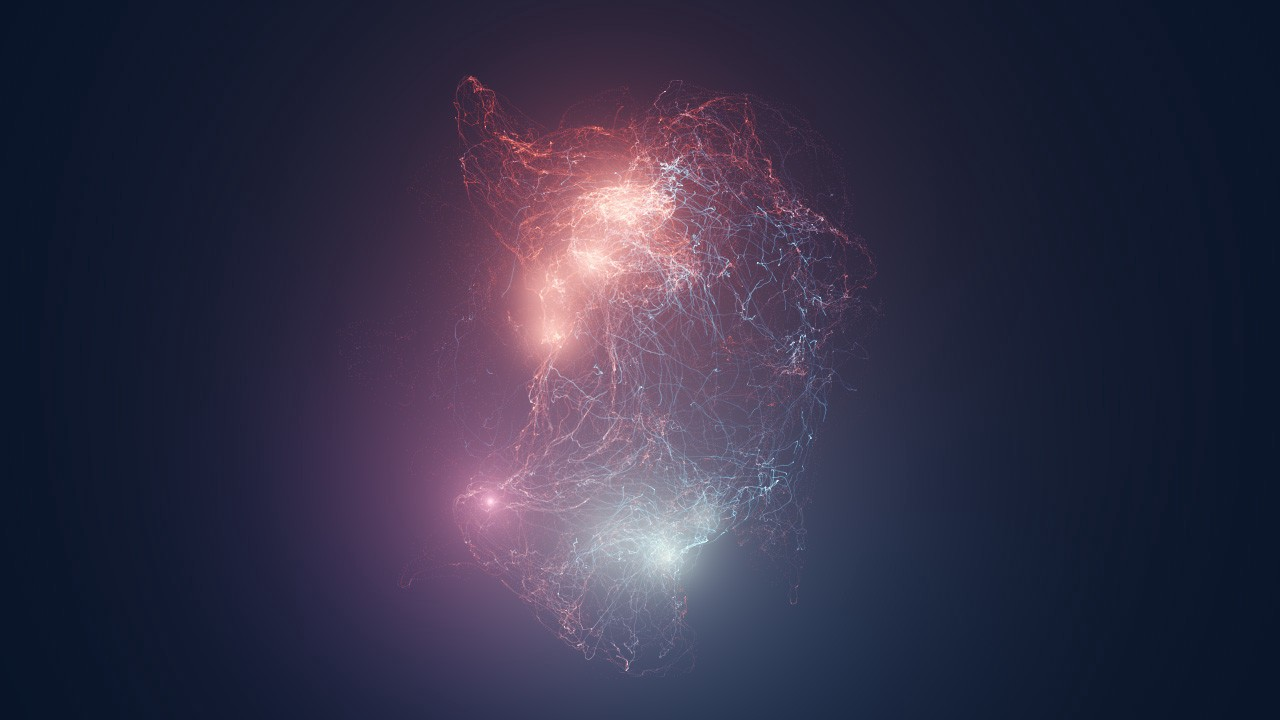 Dynamical friction
from scalar dark matter in the relativistic regime
Dina Traykova, Katy Clough, Thomas Helfer, Pedro G. Ferreira, Emanuele Berti, Lam Hui
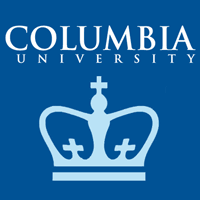 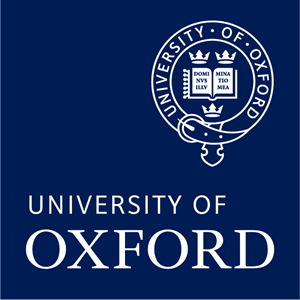 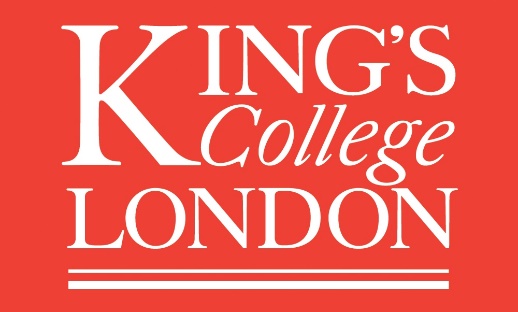 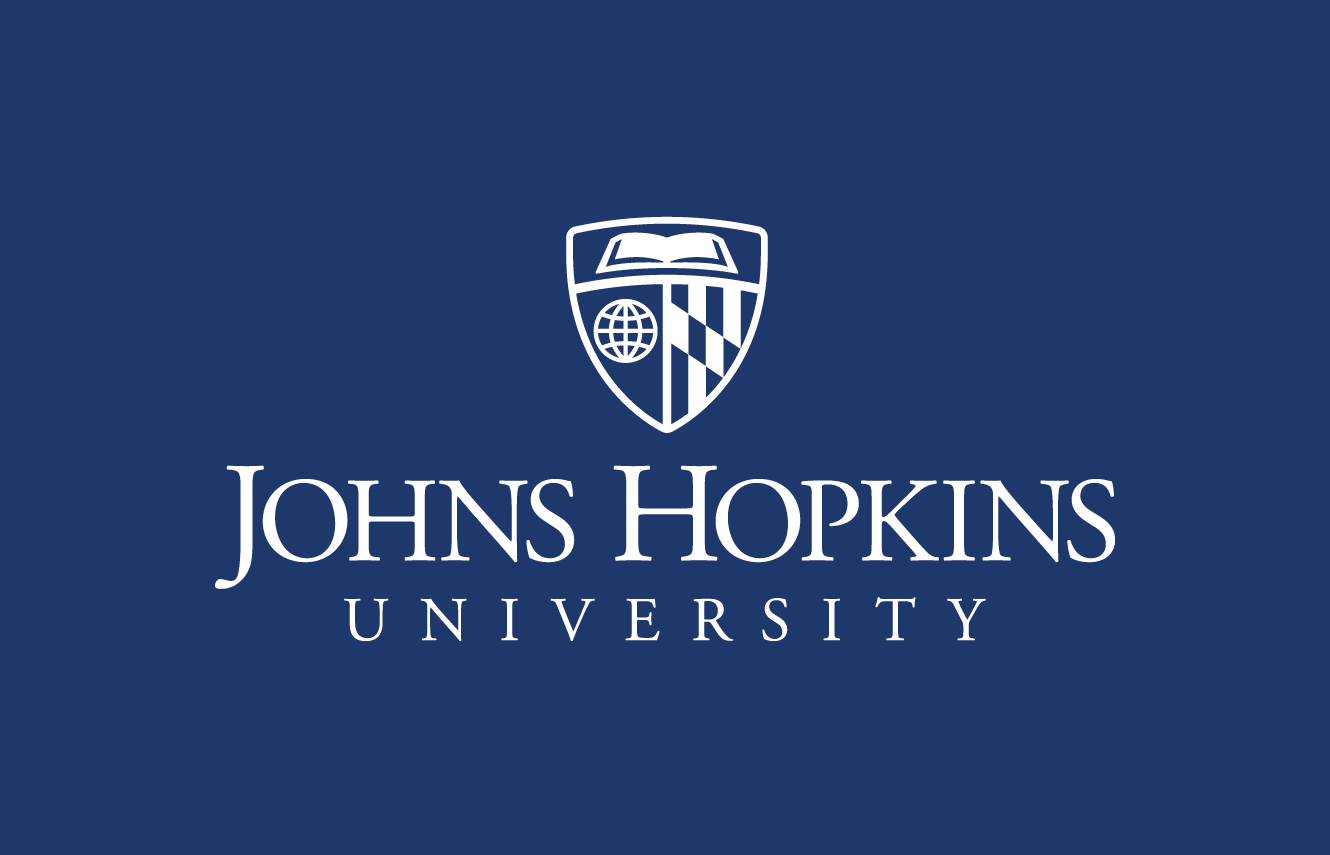 Thomashelfer@live.de
j.c.aurrekoetxea@gmail.com
eugene.a.lim@gmail.com
1
GRChombo
Numerical GR code with Adaptive Mesh Refinement
Open Source www.grchombo.org
Focus on flexibility
2
Cosmic Strings
Inflation
Higher Dim
Black Holes
Dynamic Friction of scalar fields
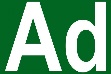 3
Special thanks to Markus Kunesch, Saran Tunyasuvunakool, Pau Figuras, Katy Clough, Dina Traykova  for providing movies
Adaptive mesh
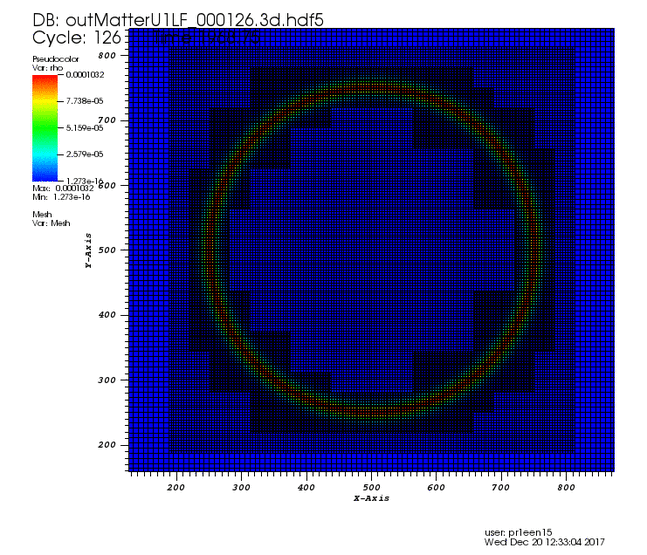 4
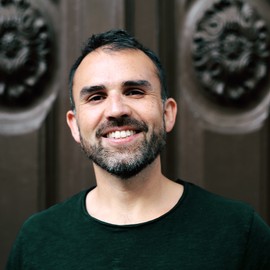 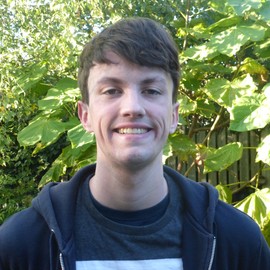 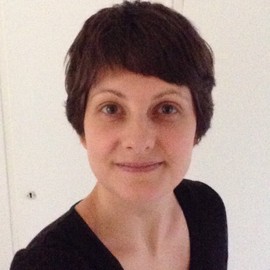 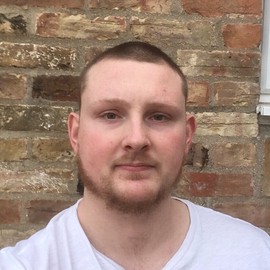 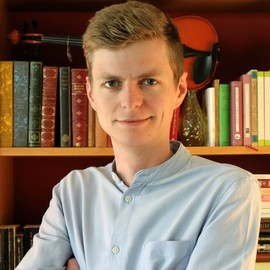 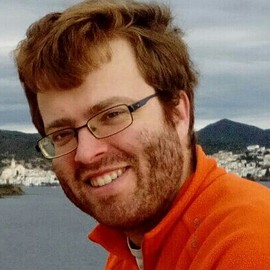 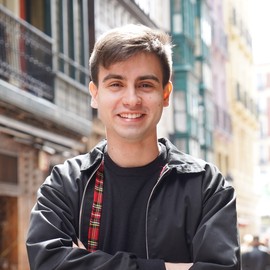 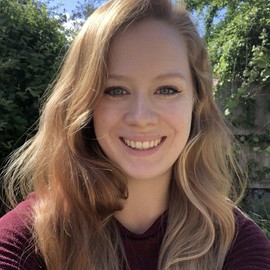 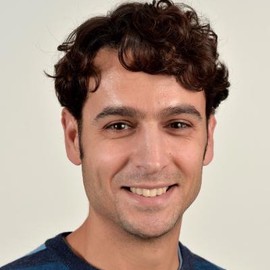 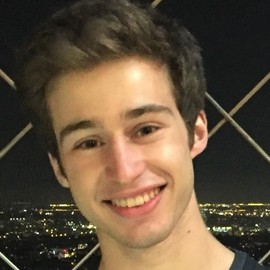 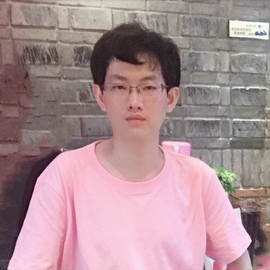 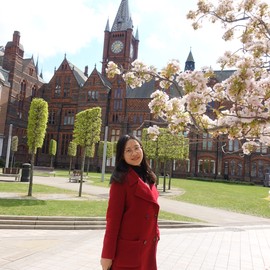 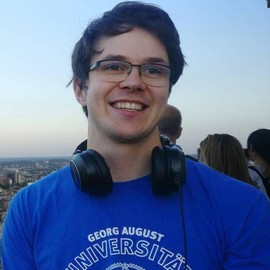 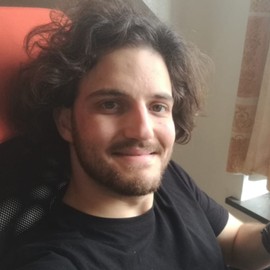 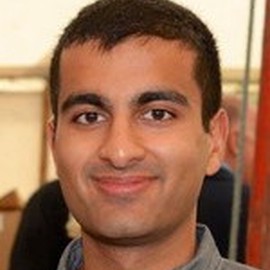 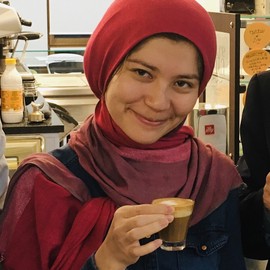 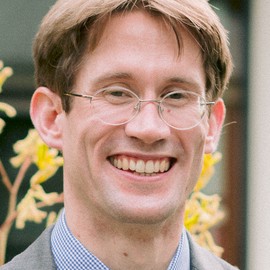 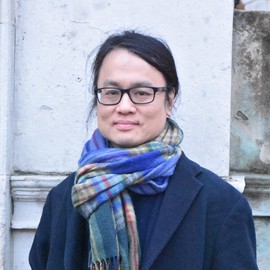 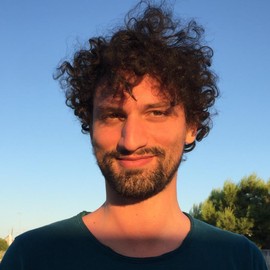 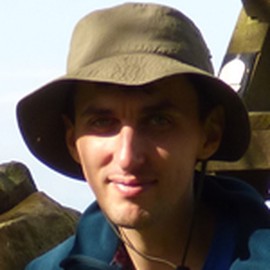 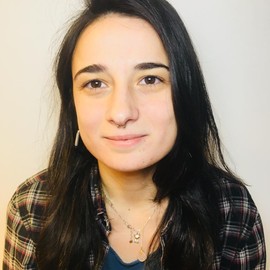 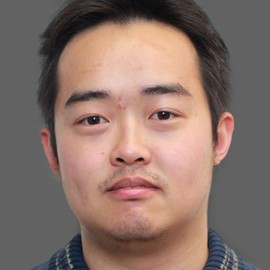 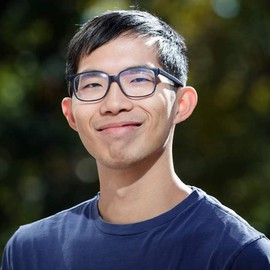 5
www.grchombo.org
Dynamical friction
Dynamical friction
Dynamical friction
Dynamical friction (with scalar fields)
Lam Hui et al 1610.08297
c
velocity
0
more wave-like
more particle-like
c
velocity
0
more wave-like
more particle-like
c
velocity
0
more wave-like
more particle-like
c
velocity
0
more wave-like
more particle-like
c
velocity
0
more wave-like
more particle-like
c
velocity
0
more wave-like
more particle-like
Dynamic friction
Force modification
Force modification
Relativistic correction
Force modification
Relativistic correction
Pressure correction
c
velocity
0
more wave-like
more particle-like
c
velocity
0
more wave-like
more particle-like
c
SIMULATIONS
velocity
0
more wave-like
more particle-like
Results
F
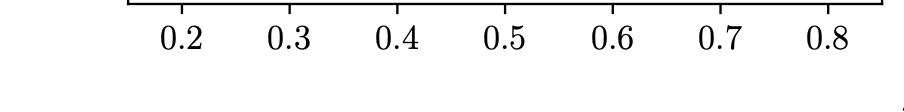 v
Bondi accretion
c
SIMULATIONS
velocity
0
more wave-like
more particle-like
c
SIMULATIONS
velocity
0
more wave-like
more particle-like
Bondi Accretion
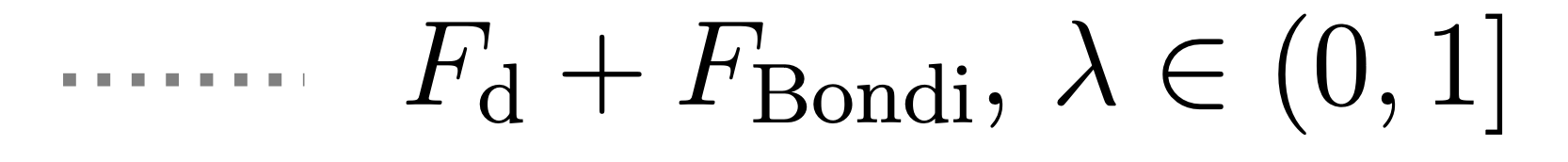 Conclusion
Simulated scalar field dynamic friction for the first time 
Introduced new corrections that can account for different regimes
Visualisation – Not Science ! :)
31
Conclusion
Simulated scalar field dynamic friction for the first time 
Introduced new corrections that can account for different regimes
Force over time